2.Neoplastic Proliferations of White Cells
~ Lymphoid Neoplasms II
1
Ghadeer Hayel, MD
Histopathologist
April 6th 2021
2
Extranodal Marginal Zone Lymphoma
An indolent B cell tumor arises most commonly in epithelial tissues  (e.g. GIT, salivary glands, lungs, orbit, & breast)
an example of a cancer arises within & is sustained by chronic inflammation:
autoimmune disorders (salivary gland in Sjögren syndrome &  thyroid gland in Hashimoto thyroiditis)
 Chronic infection (such as H.pylori gastritis).
3
Extranodal Marginal Zone Lymphoma - morphology
B-cells characteristically infiltrate the epithelium of involved tissues (in small aggregates)  called lymphoepithelial lesions. 
Characteristic features: tumor cells accumulate abundant pale cytoplasm or exhibit plasma cell differentiation.
Immunophenotype: B-cell markers.
4
Extranodal Marginal Zone Lymphoma - morphology
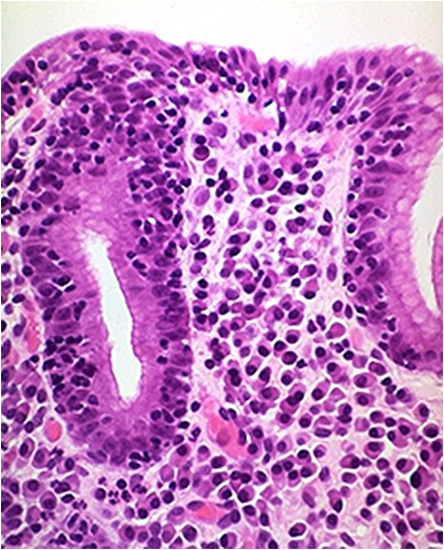 Gastric MZL (MALT lymphoma) showing intraepithelial atypical lymphocytes (lymphoepithelial lesion) and plasma cell differentiation in the lamina propria.
5
Extranodal Marginal Zone Lymphoma - morphology
Another MALT lymphoma where tumor cells accumulate abundant pale cytoplasm (lymphoepithelial lesion)
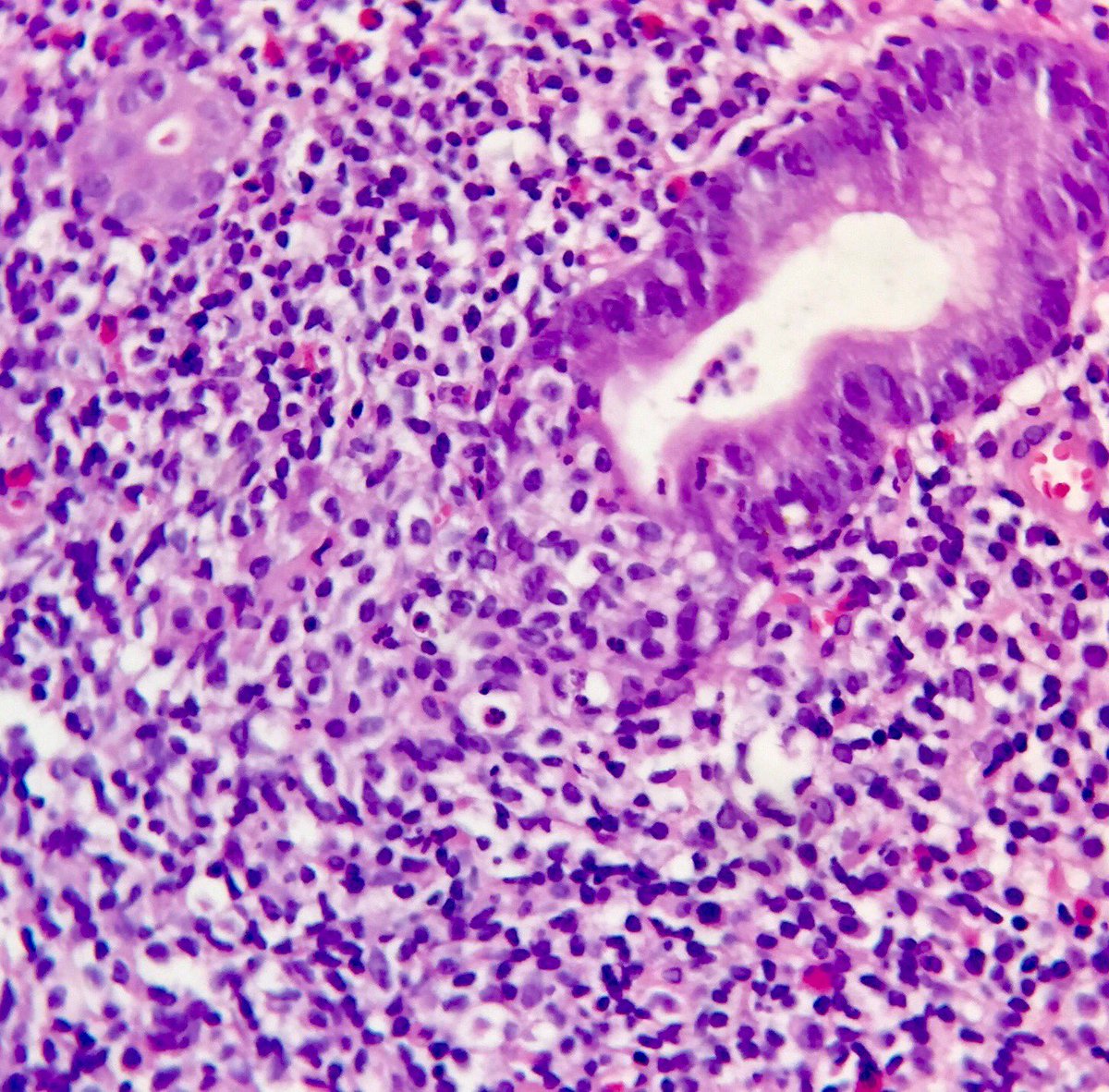 6
Extranodal Marginal Zone Lymphoma – Clinical features
Present as swelling of the salivary gland, thyroid or orbit or are discovered incidentally in the setting of H. pylori–induced gastritis.
When localized, they are often cured by simple excision followed by radiotherapy.
7
Diffuse Large B Cell Lymphoma
Most common adult lymphoma 
Either de novo or transformation from other low grade tumors (follicular lymphoma).
Pathogenesis: Most of them  Mutations & rearrangements of the BCL6 gene  increased levels of BCL6 protein, an important transcriptional regulator of gene expression in GC B-cells. 
Immunophenotype: B-cell markers, CD10 in some tumors
8
Diffuse Large B Cell Lymphoma - Morphology
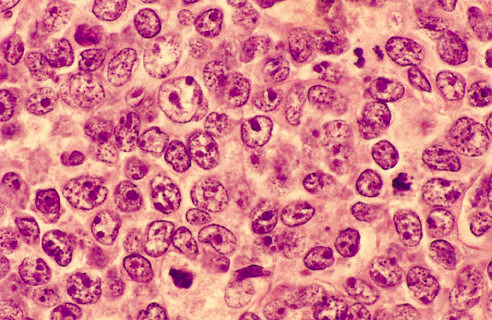 Diffuse infiltration by large neoplastic B cells (three to four times the size of resting lymphocytes) & vary in appearance.
9
Diffuse Large B Cell Lymphoma - Clinical features
Median > 60 years of age (but Can occur at any age)
Generalized lymphadenopathy
Can occur in extranodal sites (GIT)
An aggressive and rapidly fatal lymphoma if not treated
50% cure with treatment.
10
Burkitt Lymphoma
Highly aggressive tumor which can be:
Endemic in parts of Africa (ass with EBV)
Sporadically in other geographic areas
Pathogenesis: translocations involving MYC gene on chr. 8  MYC overexpression (a master regulator of Warburg metabolism (aerobic glycolysis), a cancer hallmark that is associated with rapid cell growth).
The fastest growing human tumor!!
11
Burkitt Lymphoma - Morphology
Intermediate size lymphocytes (Variable cytoplasm, several nucleoli).
Very high rates of proliferation and apoptosis (high turnover)  numerous mitoses & tissue macrophages containing ingested nuclear debris.
These benign macrophages often are surrounded by a clear space, creating a “starry sky” pattern.
Immunophenotype: B-cell markers, CD10
12
Burkitt Lymphoma - Morphology
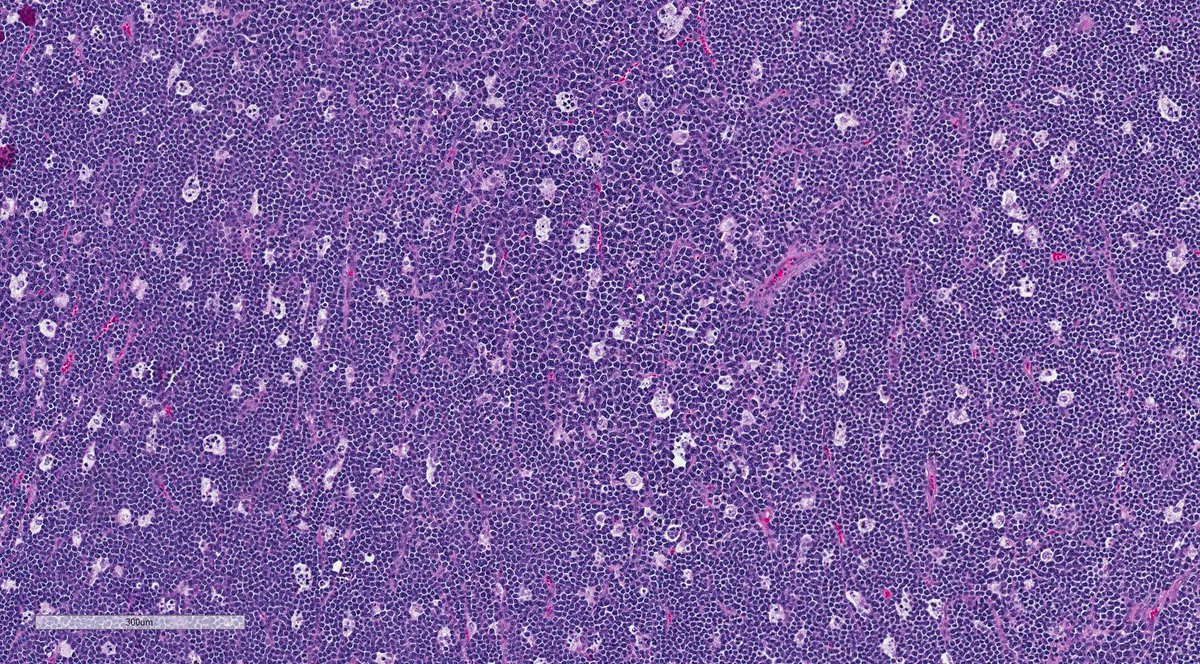 13
Burkitt Lymphoma - Morphology
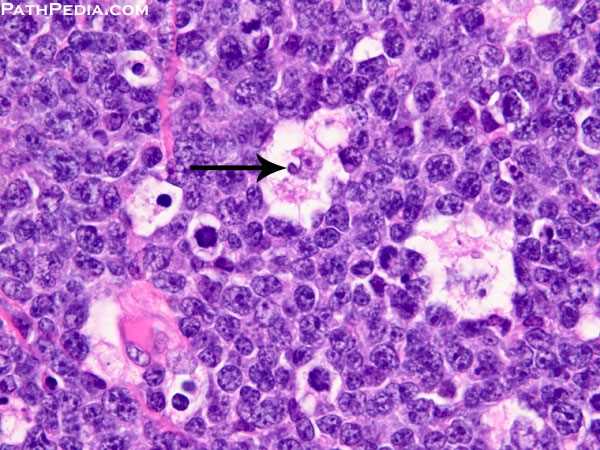 14
Burkitt Lymphoma - Clinical features
Both types affect children & young adults.
Usually arises at extranodal sites:
Endemic  maxillary or mandibular masses,
Sporadic  abdominal tumors (bowel & ovaries)
Highly aggressive; can be cured with very intensive chemotherapy regimens.
15
Burkitt Lymphoma - Clinical features
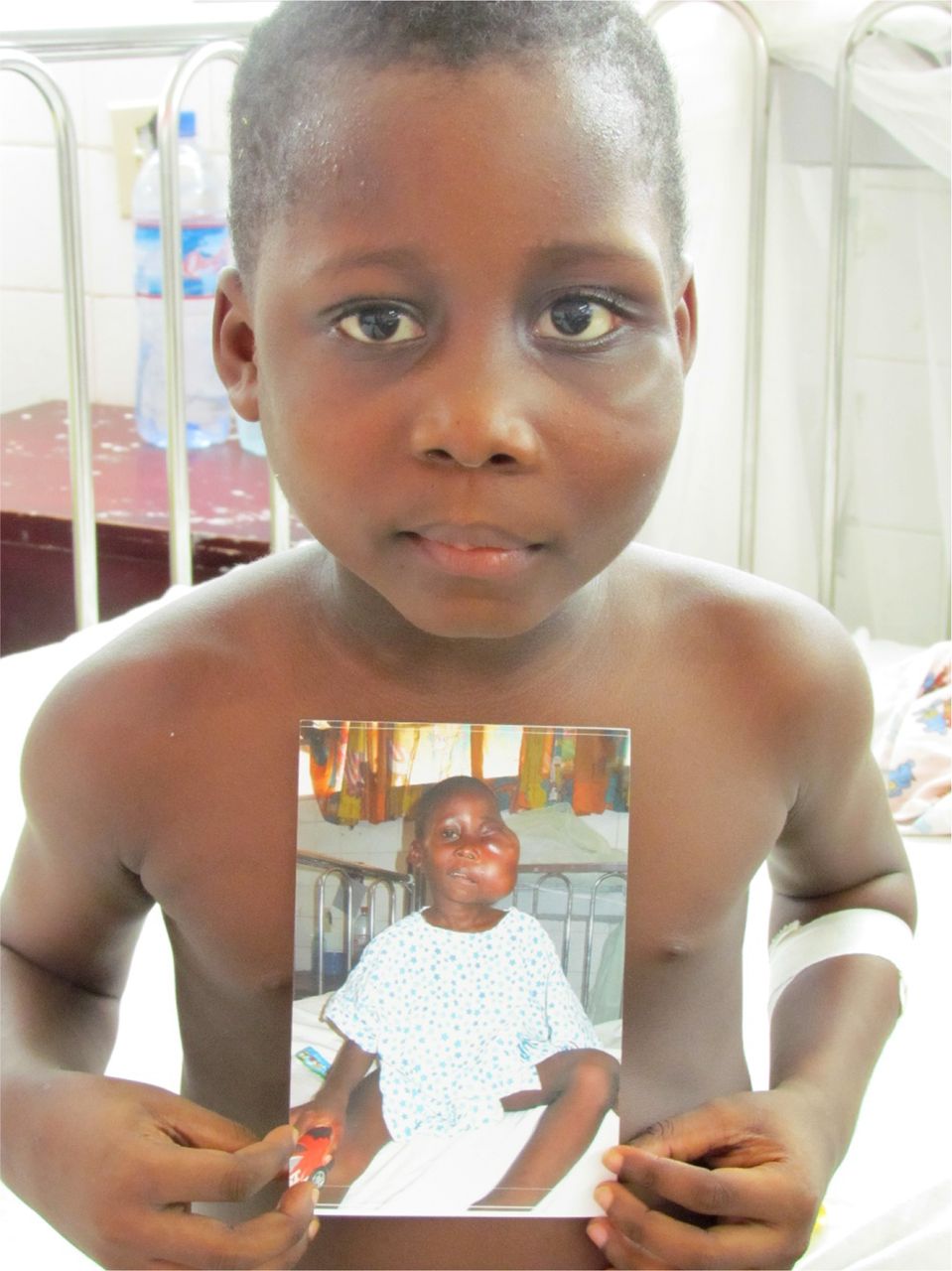 16
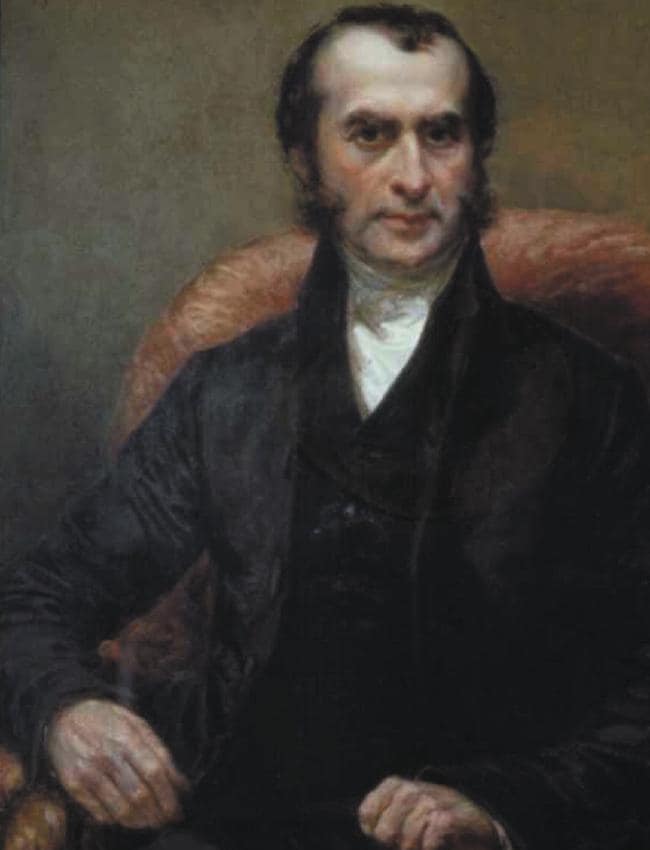 Hodgkin Lymphoma
A distinctive group of B-cell neoplasms  characterized by the presence of RS cell. 
Unlike most NHLs, they arise in a single lymph node or group & spread in a stepwise fashion to anatomically contiguous nodes.
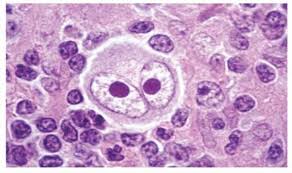 17
Hodgkin Lymphoma – major subtypes
Classic HL
Nodular sclerosis
Mixed cellularity
Lymphocyte-rich
Lymphocyte-depleted
Nodular lymphocyte predominant HL (NLP HL)
The two most common forms
18
Hodgkin Lymphoma – morphology
Reed-Sternberg (RS) cell: a very large cell  with an enormous multilobate nucleus, exceptionally prominent nucleoli (inclusion-like) & abundant cytoplasm. 
RS cells are surrounded by a heterogeneous inflammatory infiltrate containing small lymphocytes, eosinophils, plasma cells, and macrophages.
These characteristic nonneoplastic, inflammatory cells are generated by cytokines secreted by RS cells (IL-5,TGF-β, & IL-13).
19
Hodgkin Lymphoma – morphology
owl-eye appearance of RS cells
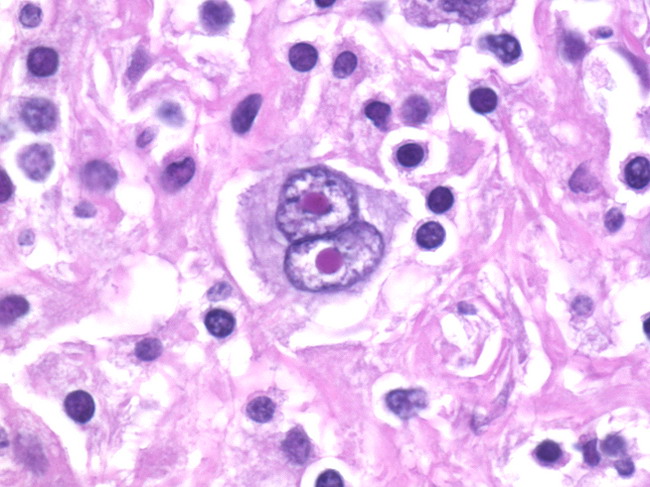 20
Hodgkin Lymphoma – morphology
HL- nodular sclerosis type: well-defined bands of pink, acellular collagen that divide the tumor cells in nodules..
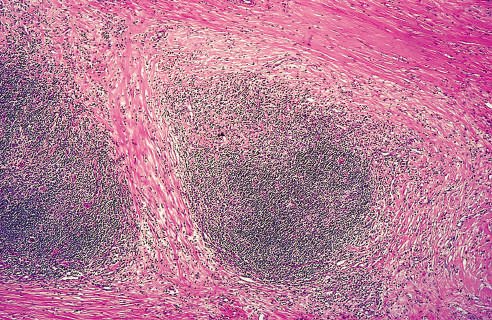 21
Hodgkin Lymphoma – morphology
HL- mixed-cellularity type: RS cell surrounded by eosinophils, lymphocytes, and histiocytes.
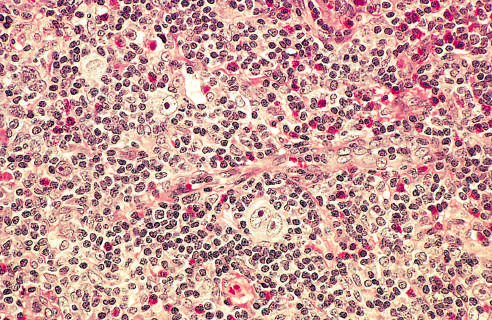 Hodgkin Lymphoma – Immunophenotype
22
In Classic: Typical RS cells  express CD15 and CD30 and fail to express B-cell & T-cell markers.
In NLP HL:  RS variant cells, express B cell markers (e.g., CD20) and fail to express CD15 and CD30.
HL is a cardinal example of a tumor that escapes from the host immune response by expressing proteins that inhibit T cell function  RS cells express high levels of PD ligands  factors that antagonize T cell responses.
23
Hodgkin Lymphoma – Clinical features
Usually Young age
But can affect any age
Single lymph node or region of lymph nodes
Cervical and mediastinal 
Rarely tonsils, Waldeyer ring or extranodal sites.
Manifests as painless lymphadenopathy,  patients in advanced disease (stages III & IV) are more likely to exhibit B symptoms (fever, weight loss, night sweats) as well as pruritus & anemia.
24
Hodgkin Lymphoma – Clinical features
Spreads in a contiguous manner.
Treated with chemotherapy, sometimes together with involved field radiotherapy.
The outlook, even in advanced disease, is very good, the 5-year survival rate for patients with stage 1-2 disease is more than 90%.
25
Hodgkin Lymphoma – Clinical features
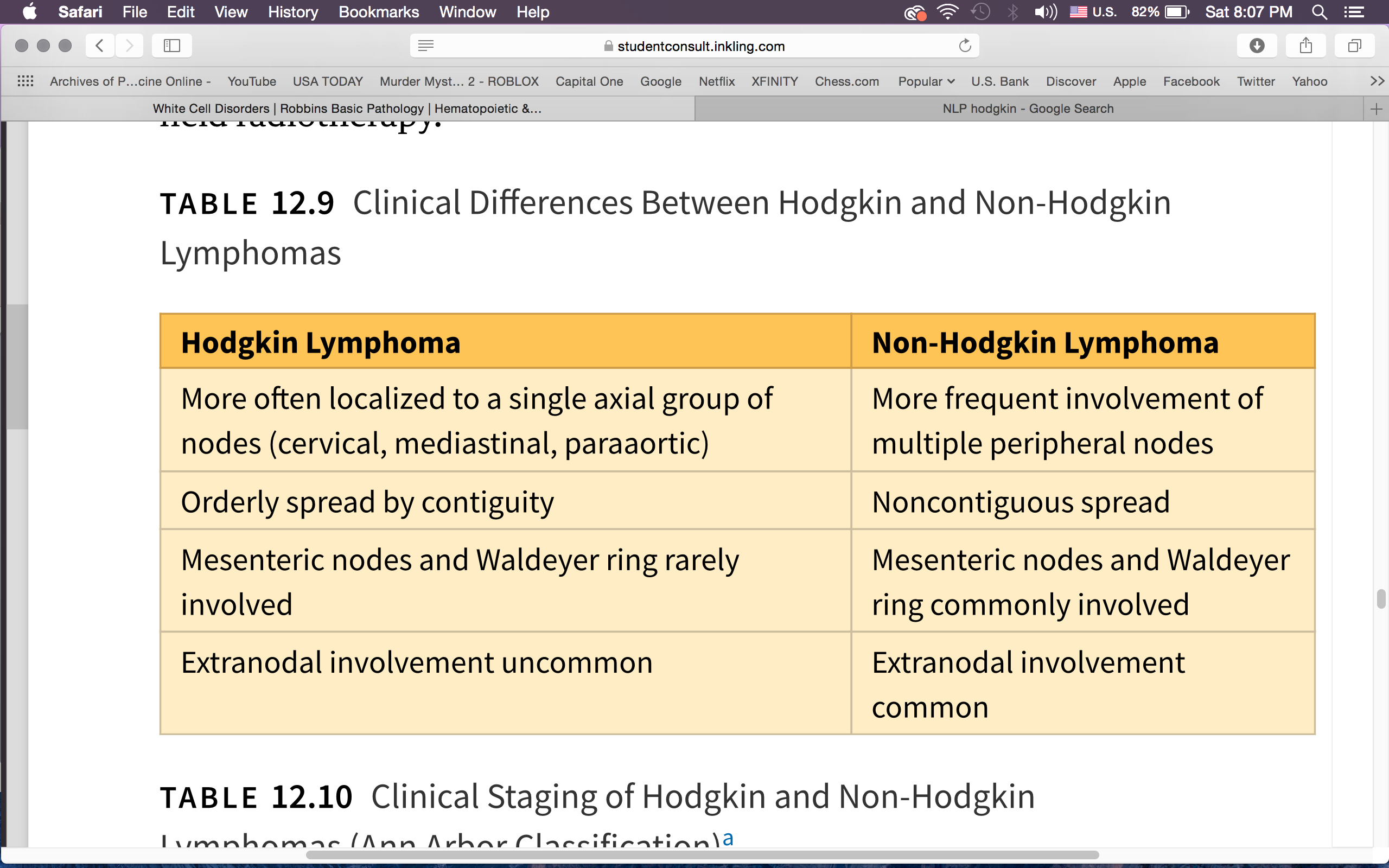 26
Mycosis Fungoides and Sézary Syndrome
In MF,  a neoplastic CD4+ T cells home to the skin.
So it is a form of cutaneous T cell lymphoma.
Usually manifests in three stages:
A nonspecific erythrodermic rash (patches)
Progresses in time to a plaque phase.
A tumor phase.
27
Mycosis Fungoides and Sézary Syndrome -morphology
Histologically, infiltration of epidermis & upper dermis by neoplastic T cells with marked infolding of the nuclear membranes  a cerebriform appearance. 
Immunophenotype: Tumor cells are CD4 +, CD8 -
28
Mycosis Fungoides and Sézary Syndrome -morphology
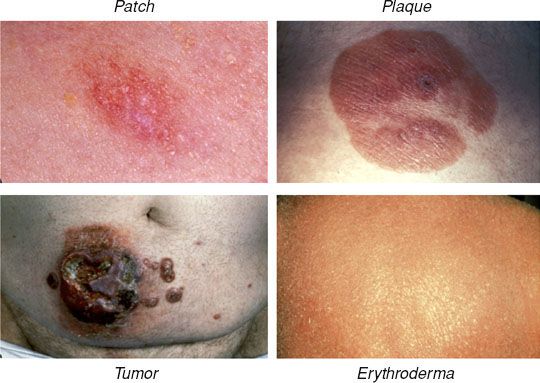 29
Mycosis Fungoides and Sézary Syndrome -morphology
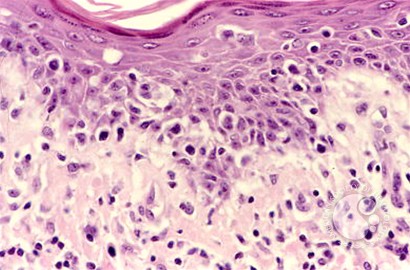 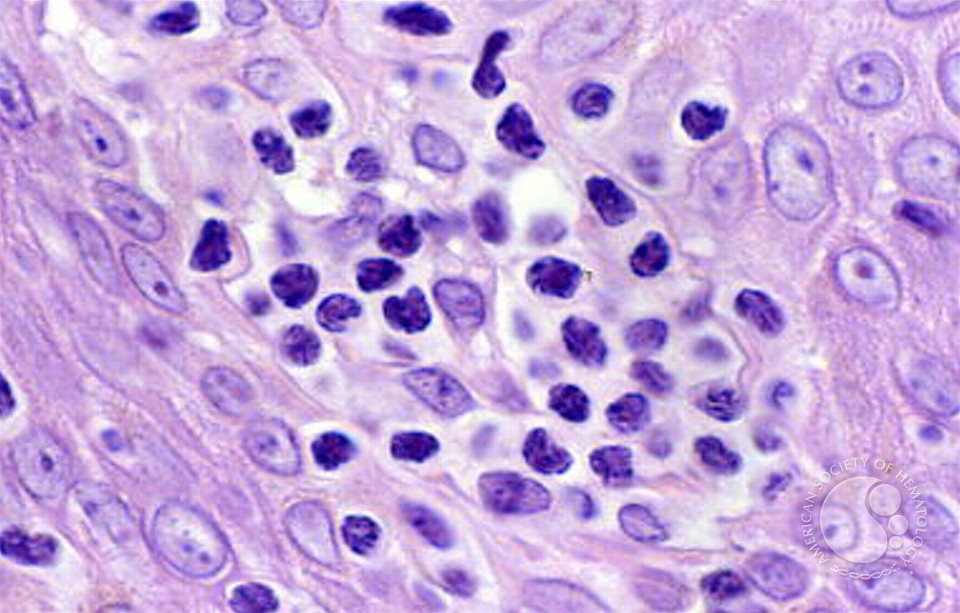 30
Mycosis Fungoides and Sézary Syndrome – Clinical features
Sézary syndrome: a clinical variant of MF characterized by: 
a generalized exfoliative erythroderma 
tumor cells (Sézary cells) in the peripheral blood.
Patients diagnosed with early- stage MF survive for many years.
Patients with tumor- disease, visceral disease, or Sézary syndrome survive on average for 1-3 years.
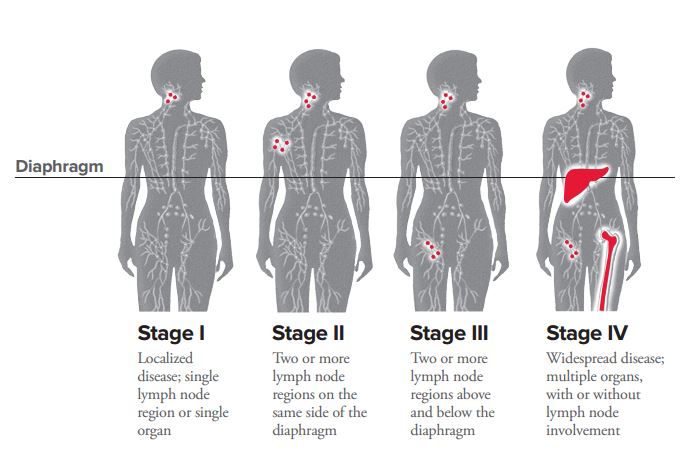 31
Lymphoma staging
32
THANKS!
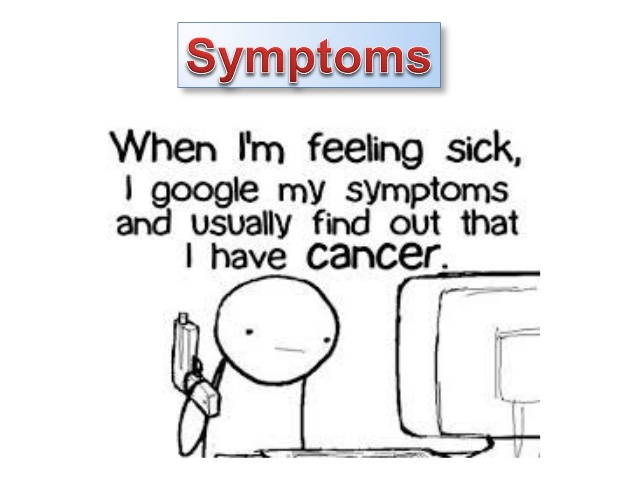 Any questions?